Praktijk scholing
Zuurstof toedienen
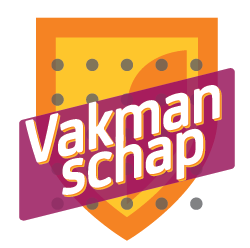 Deze cursus zuurstof toedienen is opgesteld door VVT instelling Tangenborgh en voldoet aan de richtlijnen van Vilans.
Programma
10 min	 	Algemene informatie

10 min	 	Theorie en achtergrond 				opfrissen

35 min		Praktijktoetsing

5 min		Afronding
Algemene informatie
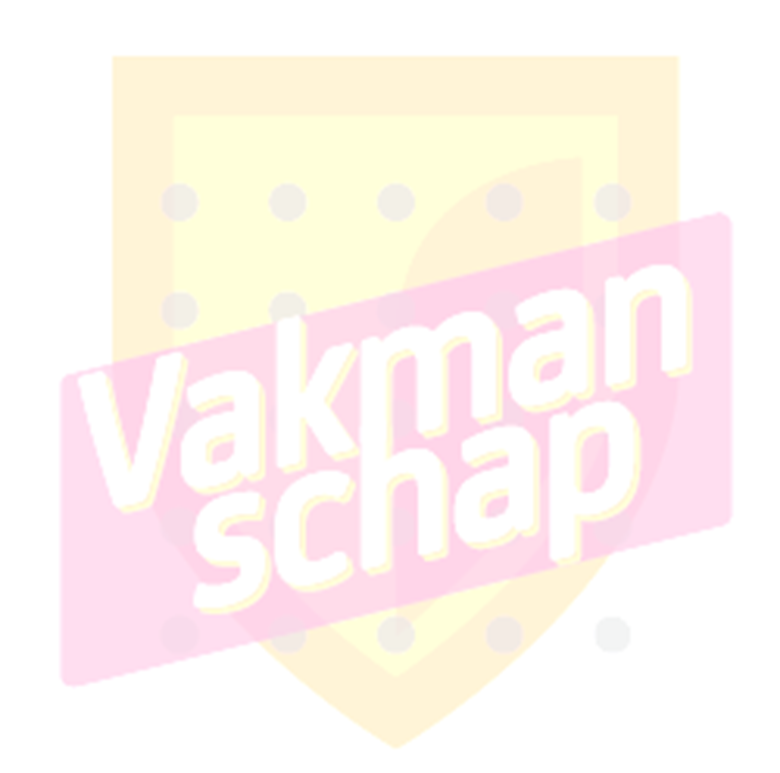 Inleiding 
Doelgroep
De cursus
Leerdoelen
V&VN
Theorie en achtergrond opfrissen
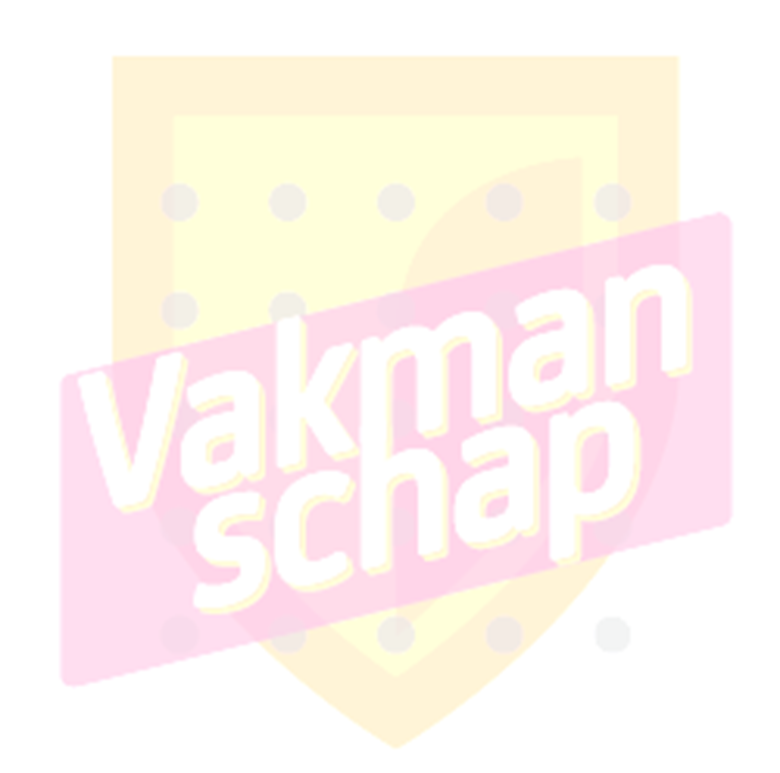 Wat is zuurstof
Anatomie en fysiologie luchtwegen
Oorzaken, indicaties, contra indicaties 
Verschillende zuurstofbronnen 
Werking van zuurstofkatheter, zuurstofbril, venturimasker en toevoerslang; 
Complicaties en mogelijke acties
Veiligheid- en voorzorgsmaatregelen
Praktijktraining en -toetsing
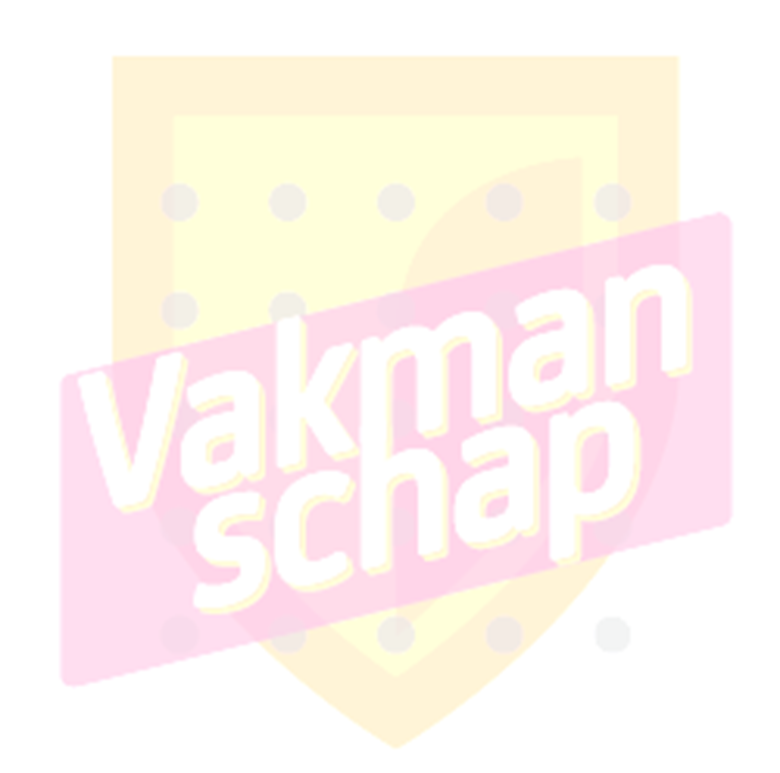 • De formule om zuurstof te kunnen berekenen
• Aansluiten van het toedieningssysteem op de verschillende zuurstofbronnen: centraal systeem, zuurstofcilinder, zuurstof concentrator
• Instellen en aflezen flowmeter
• Het toedienen van zuurstof via zuurstofkatheter, -bril en –masker. 
• Het meten van de saturatie middels vinger-saturatiemeter.
[Speaker Notes: Benoem omschrijving, aandachtspunten en complicaties]
Afronding
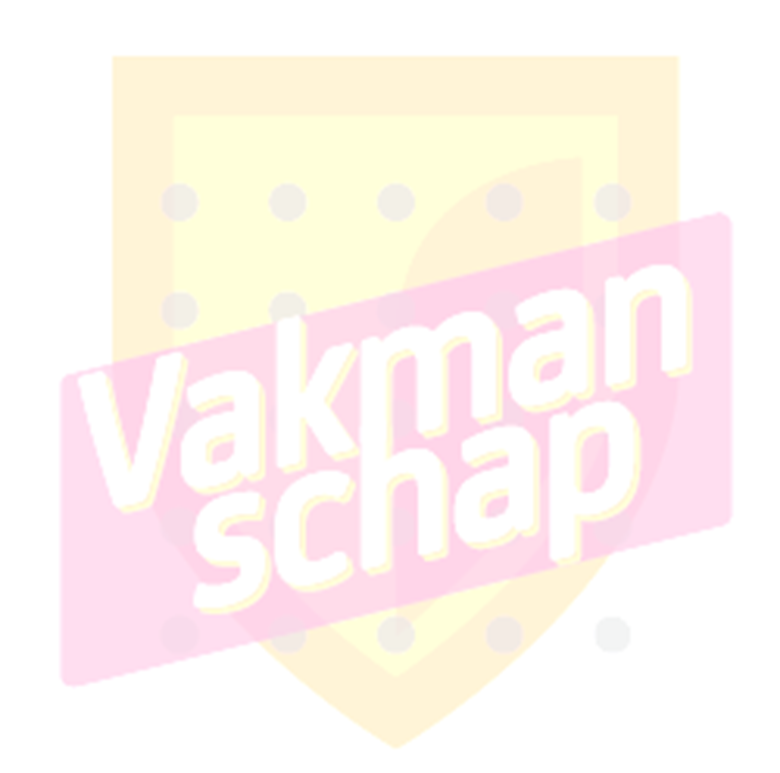 Relevante protocollen benoemen
Beleid voorbehouden en risicovolle handelingen 
Tangenborgh instructie ECD/ONS
Persoonlijk paspoort
[Speaker Notes: Uitdelen TB instructie]
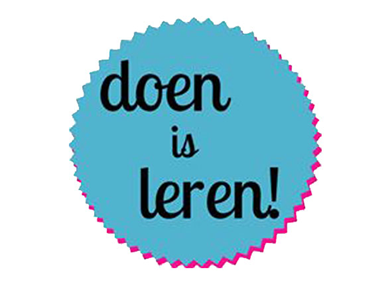 Bedankt!
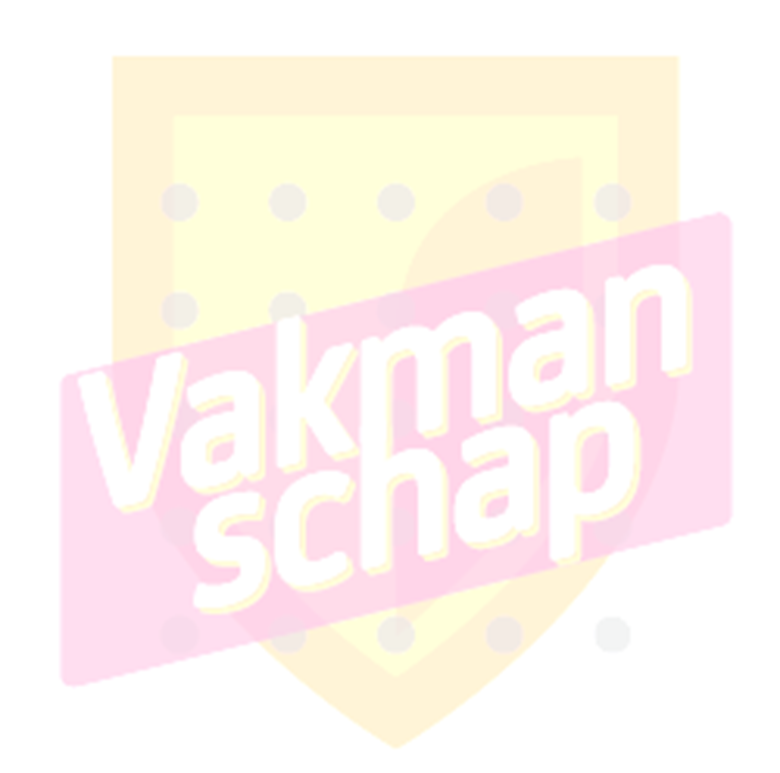 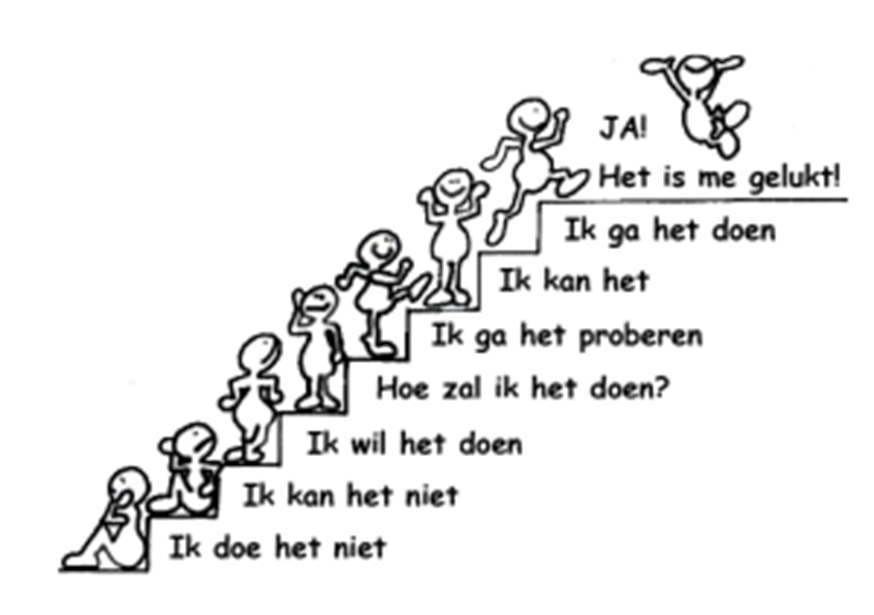 [Speaker Notes: Uitdelen TB instructie]